Executive Functioning
Hub Session
What we will cover
What is it?
3 main areas of Executive Functioning
[Speaker Notes: We use these skills everyday to learn, work and manages daily tasks.
Having difficulty in these areas can make it hard to focus.]
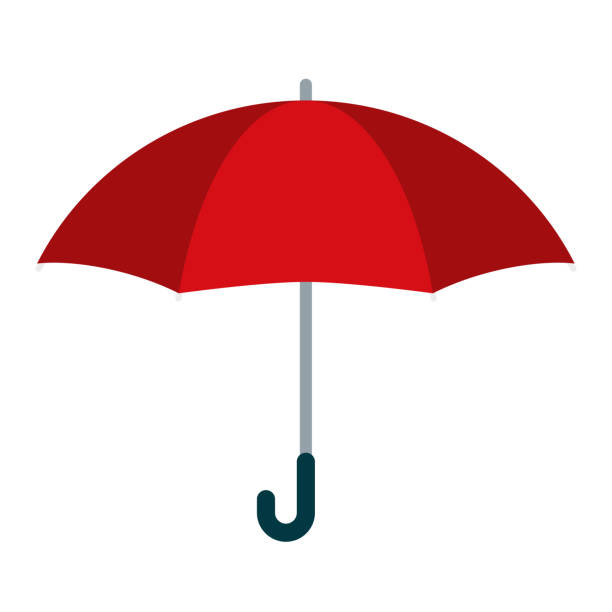 Working memory
Flexibility
Prioritising and organising
Communication and emotion
Focusing
Inhibiting
Working Memory
Working memory is one of the brains executive functions
It means we can hold information in the brain and link it to other information
Ability to remember specific short term memories in order to complete a daily task

Difficulties
Following practical steps or instructions may be difficult 
You may not remember information correctly or fully
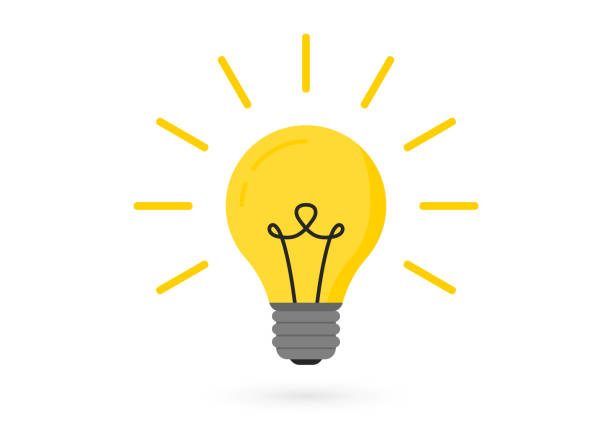 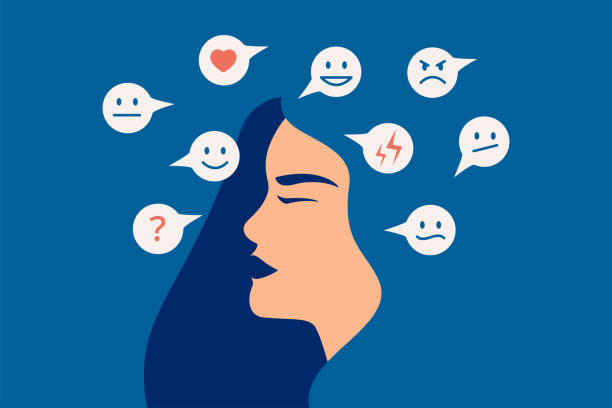 Cognitive Flexibility
This is the ability to adapt our behaviour and thinking in response to the environment
You can think about different things at the same time
The ability to adapt thinking due to different situations
Inhibitory Control
Having control of our behaviour and thoughts
The ability to consider actions and responses before acting on them

For example… 
Inhibition is what makes it possible for us to stay quiet when you want to say something, but know that you shouldn't
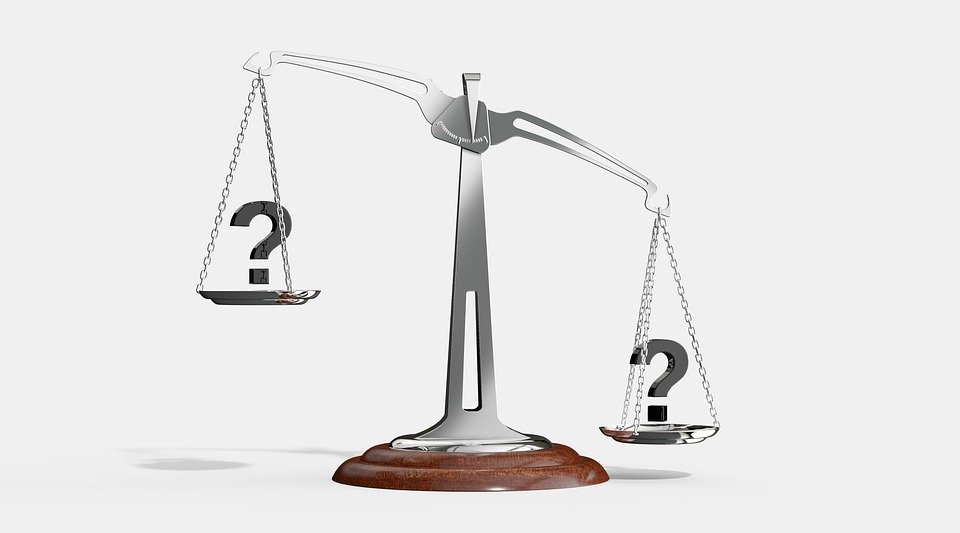 People struggling with executive functioning may..
Possible Causes
Not everyone with ASD has difficulty with all aspects of executive functioning
Many Autistic people have great memory for facts and detail but struggle to organise there thoughts and access the information to make it useful for them. 
It can be difficult to sustain focus and motivation when engaged in something that isn't interesting to you
Autistic people can be good at following schedules and routines, but find it difficult to be flexible and change routines
Executive Functioning and Autism
Examples
Executive Functioning Strategies
Executive Functioning Strategies
Executive Functioning Strategies
Helpful Approaches
Pomodoro Technique
The 8 executive functioning skills
Discussion..
References
https://www.understood.org/en/learning-thinking-differences/child-learning-disabilities/executive-functioning-issues/what-is-executive-function
https://autismawarenesscentre.com/executive-function-what-is-it-and-how-do-we-support-it-in-those-with-autism-part-i/
https://www.autism.org.uk/advice-and-guidance/professional-practice/executive-functioning
https://www.autismspeaks.org/executive-functioning